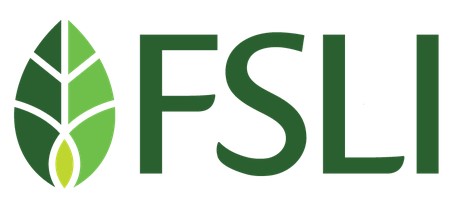 America’s Love Affair with Food

Diabetes, Obesity, Heart Disease 
and Health Costs
Sam Pardue, FSLI Director
SLP2021
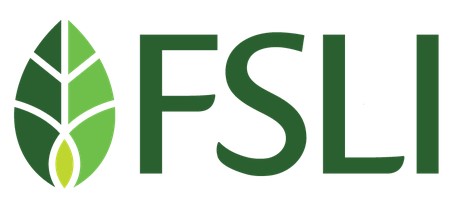 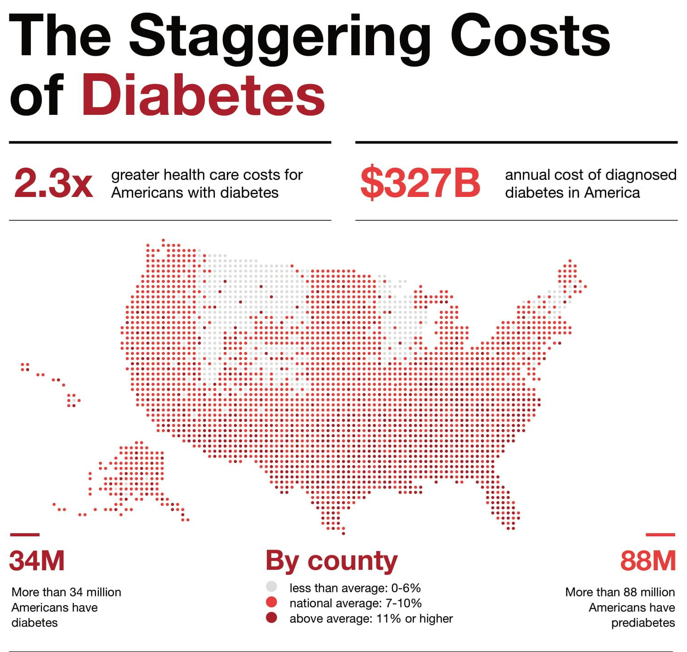 SLP2021
https://www.diabetes.org/resources/statistics/cost-diabetes
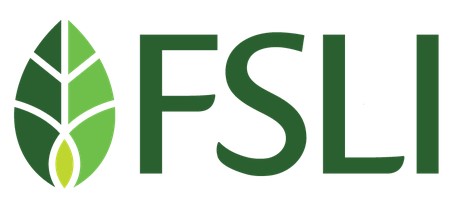 Diabetes
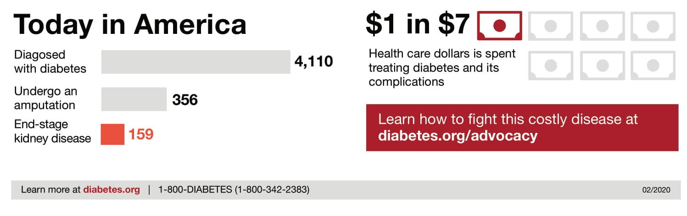 SLP2021
https://www.diabetes.org/resources/statistics/cost-diabetes
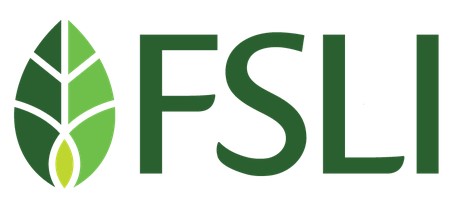 Diabetes
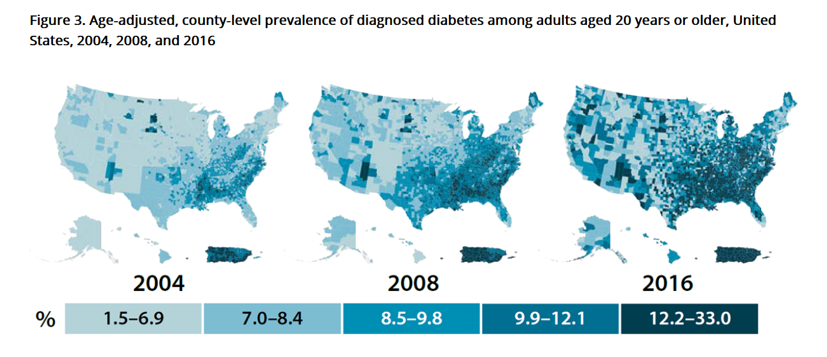 https://www.cdc.gov/diabetes/data/statistics-report/diagnosed-diabetes.html
SLP2021
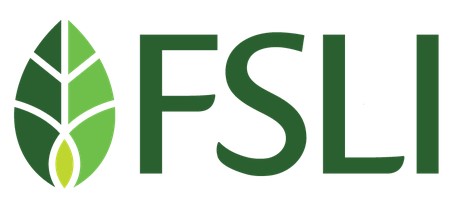 Obesity is a common, serious, and costly disease

 The US obesity prevalence was 42.4% in 2017 – 2018.

 From 1999 –2000 through 2017 –2018, US obesity prevalence increased from 30.5% to 42.4%. During the same time, the prevalence of severe obesity increased from 4.7% to 9.2%.

 Obesity-related conditions include heart disease, stroke, type 2 diabetes and certain types of cancer. These are among the leading causes of premature death.
SLP2021
https://www.cdc.gov/obesity/data/adult.html
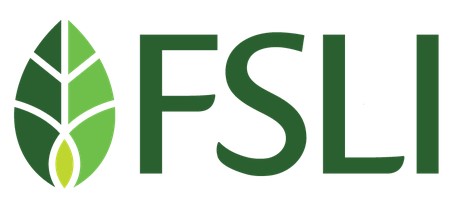 Economic Costs of Obesity
The estimated annual health care costs of obesity-related illness are a staggering $190.2 billion or nearly 21% of annual medical spending in the United States. Childhood obesity alone is responsible for $14 billion in direct medical costs.
SLP2021
https://www.healthycommunitieshealthyfuture.org/learn-the-facts/economic-costs-of-obesity/
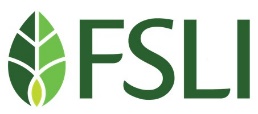 Prevalence of Obesity Among U.S. Adults 2020
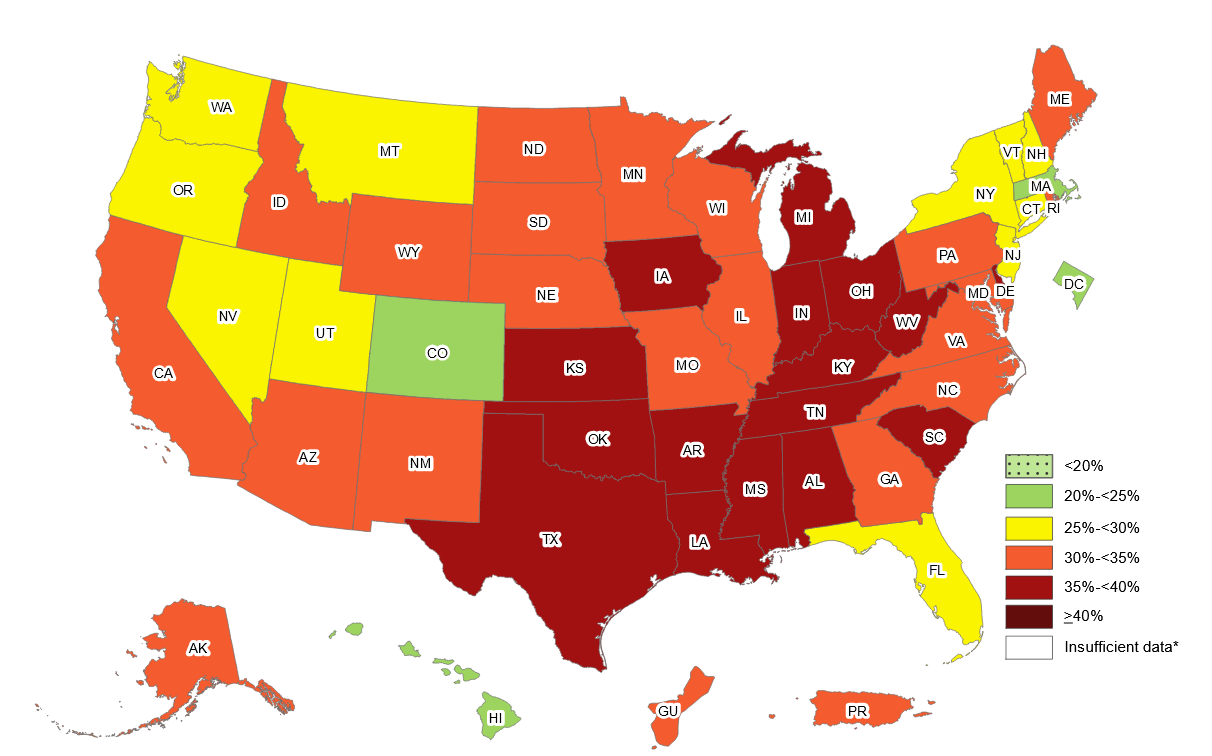 https://www.cdc.gov/obesity/data/prevalence-maps.html#overall
SLP2021
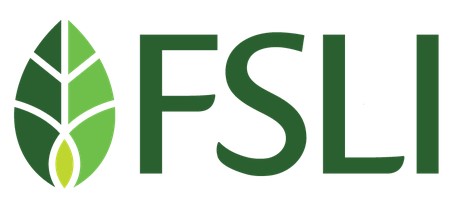 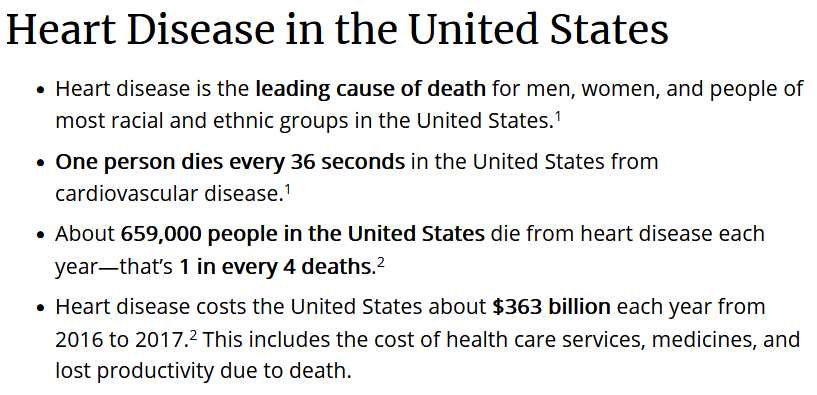 https://www.cdc.gov/heartdisease/facts.htm
SLP2021
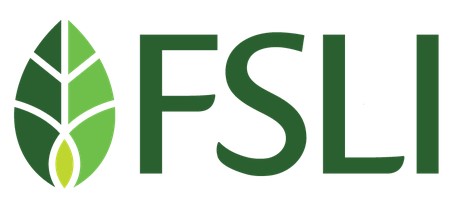 Total Cardiovascular Disease Deaths
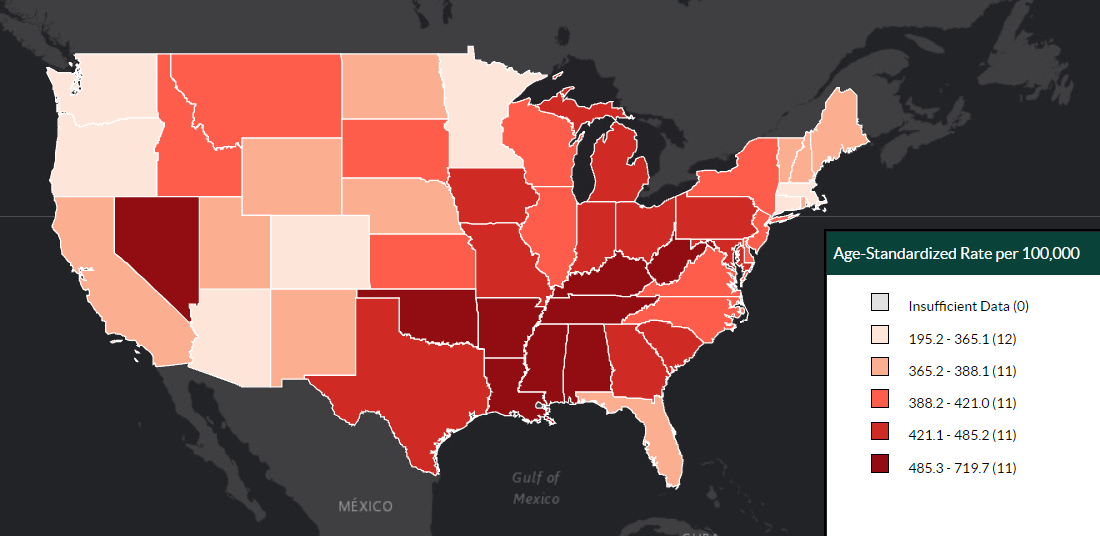 Interactive Atlas of Heart Disease and Stroke (cdc.gov)
SLP2021